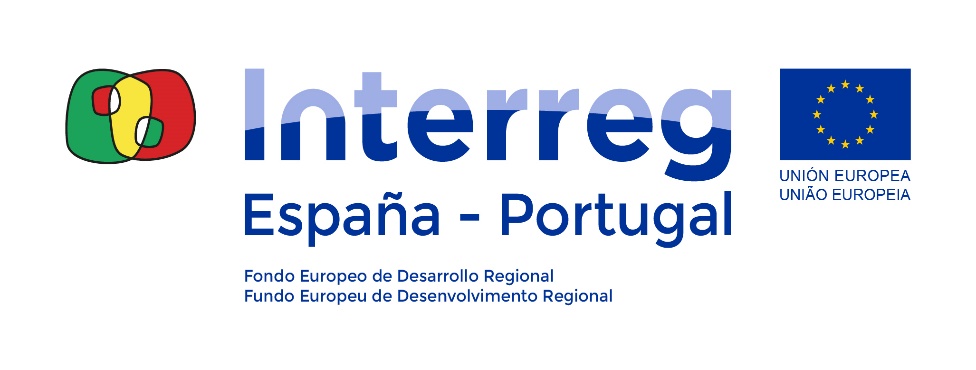 Obrigações dos beneficiários
Seminário projetos 2ª convocatória, Sevilla, 12/12/2019
1
Acordo AG-BP
O Acordo AG-BP é o documento contratual que estabelece todas as condições de execução do projeto e regula as obrigações do BP e dos beneficiários.
Fazem parte do Acordo AG-BP os seguintes anexos: 
 Notificação da AG com a decisão de aprovação do CG
 Formulário de Candidatura 
 Acordo entre Beneficiários (coerente com o Acordo AG-BP)
O período de vigência começa a partir da assinatura do Acordo pela AG até à data de finalização aprovada do projeto.
Eventualmente, poderá ser modificado através de uma adenda ao Acordo AG-BP assinada pelas partes.
2
Principais obrigações do BP
O BP é o máximo representante da parceria e responsável legal do projeto como assinante do Acordo AG-BP.
As suas principais obrigações são:
 Coordenação técnica e financeira do projeto e da parceria
 Representar a parceria frente às estruturas de gestão do POCTEP e centralizar as comunicações
 Velar pelo cumprimento do Acordo entre Beneficiários
 Garantir a correta execução do projeto nos termos aprovados
 Velar pelo cumprimento das obrigações de informação, comunicação e visibilidade (ICV) por todos os beneficiários
3
Principais obrigações do BP
Preencher e apresentar os relatórios:
 Relatório de evolução (certificação de operação)
 Atualização indicadores de produtividade (31 de janeiro)
 Relatório Final (máximo 6 meses depois da data fim)
 Apresentação das certificações de operação (1 CO/ano, até 1 de  outubro)
 Apresentação das propostas de modificação do projeto
 Responder aos pedidos de informação do Programa
 Conservar completo o expediente do projeto para efeitos de 
controlo e auditoria
 Comunicar à AG as receitas geradas pelo projeto
4
Principais obrigações do BP
Reencaminhar aos beneficiários as comunicações da AG e das estruturas de gestão do Programa
Centralizar e reencaminhar para o SC as consultas de gestão dos beneficiários, as alterações de dados administrativos,  autorizações,  etc.
 Responder às questões de procedimento dos beneficiários
Difundir entre os beneficiários toda a informação de gestão relevante para a parceria, incluída a resposta às consultas de  gestão de interesse geral para os beneficiários.
 
 Correios eletrónicos do SC:
proyectos@poctep.eu (via BP): Dúvidas de gestão do projeto, etc.
Identificar SEMPRE o projeto com o código alfanumérico no assunto
coopera2020@poctep.eu (beneficiário):  Incidências,  fichas utilizador
5
Principais obrigações dos beneficiários
As principais obrigações dos beneficiários são:
Executar as ações do projeto e garantir os resultados previstos de 
    acordo com o aprovado no Formulário de Candidatura
Responder rapidamente aos pedidos de informação do BP ou das
    estruturas de gestão do Programa
Utilizar a aplicação Coopera 2020 como uma ferramenta de gestão do 
    projeto
 Ter um sistema de acompanhamento da execução dos indicadores de produtividade do projeto
6
Principais obrigações dos beneficiários
Cumprir com a regulamentação comunitária e nacional
 Garantir a publicidade da contribuição financeira comunitária (ICV)
 Acompanhar as validações de despesa dos relatórios de atividade
 Manter uma contabilidade separada e uma pista de auditoria adequada
 Declarar as receitas geradas pela execução das suas ações
 Assumir a sua responsabilidade no caso de irregularidades nas despesas
7
Ferramentas de gestão
Manual de Gestão de Projetos
 Guia de utilização da aplicação Coopera 2020 (fichas)
  Vídeo-tutoriais
 Formulários e modelos oficiais:
www.poctep.eu > Interreg 2014-2020 > Gestão de projetos
Por favor, utilizem estas ferramentas
Facilitar-lhes-á a gestão eficaz dos projetos
8
¡Gracias! Obrigado!
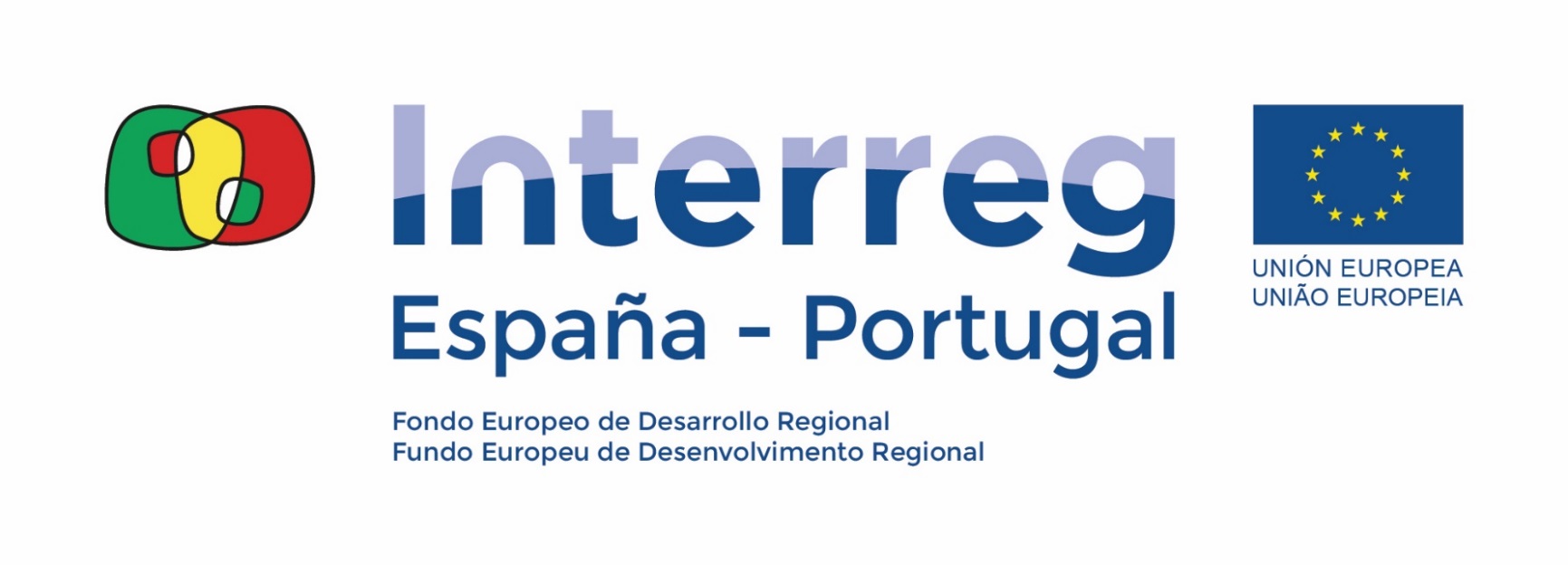 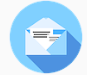 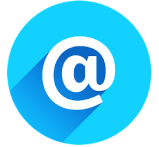 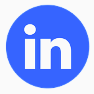 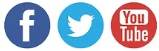 @poctep
programa@poctep.eu
www.poctep.eu